TOÁN
CÁC SỐ ĐẾN 100
Chủ đề6
Bài 24
LUYỆN TẬP CHUNG
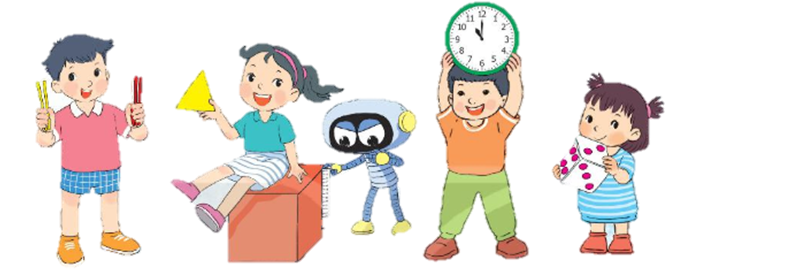 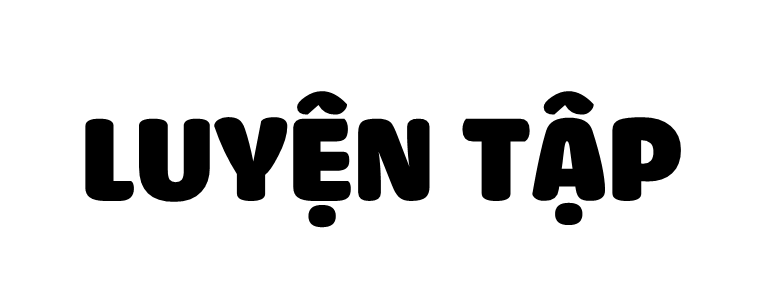 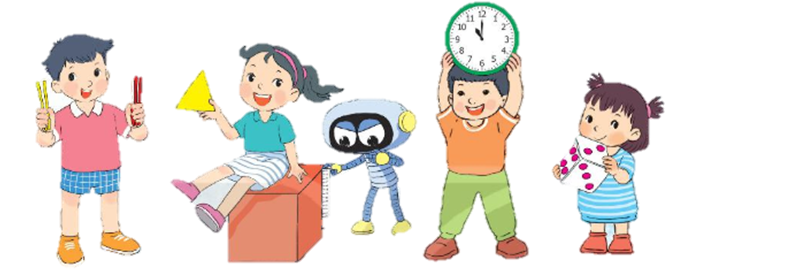 Trang 26/SGK
Số?
1
30
50
60
20
10
40
?
?
3
?
5
?
11
7
1
9
82
?
80
84
?
90
86
88
30
15
5
10
?
20
25
?
a) Tìm số lớn hơn trong mỗi cặp.
2
54	     18
63	     29
b) Tìm số bé hơn trong mỗi cặp.
70	     61
17	     45
Tìm số lớn nhất, số bé nhất trong các số sau:
3
31 ,  35 ,  40
4
Chú mèo nghịch ngợm làm rách rèm. Tìm miếng rèm bị rách đó.
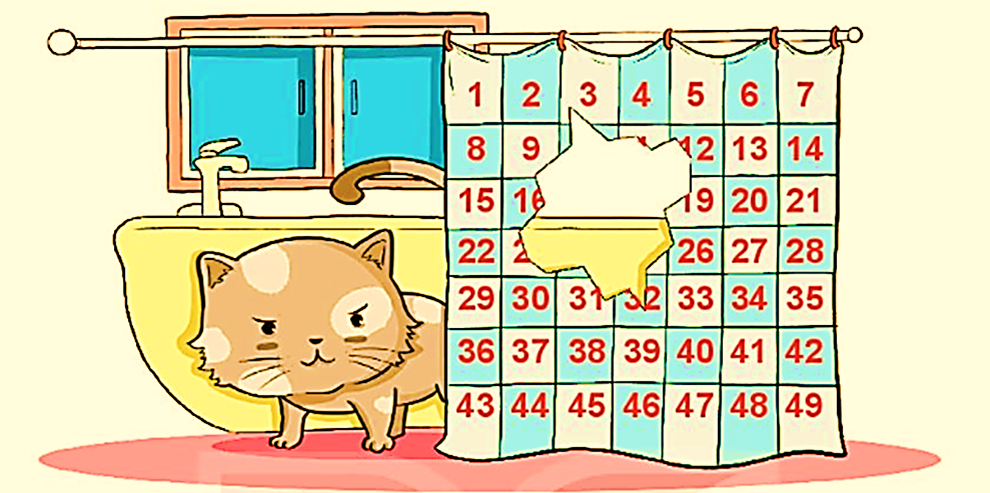 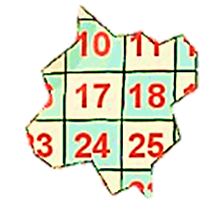 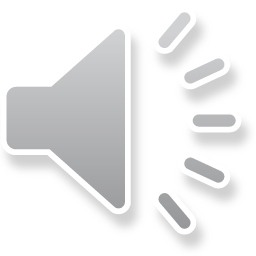 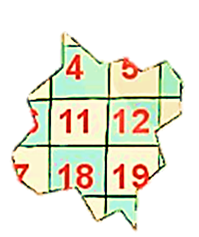 A
B
C
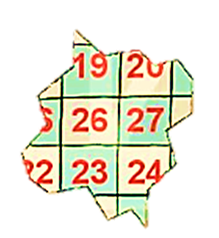 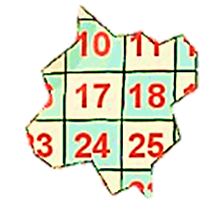 [Speaker Notes: Số 11 k đủ chỗ viết nên thầy cô thông cảm]
5
Hãy giúp các bạn côn trùng lập các số có hai chữ số bằng cách sử dụng các tấm thẻ trên bàn.
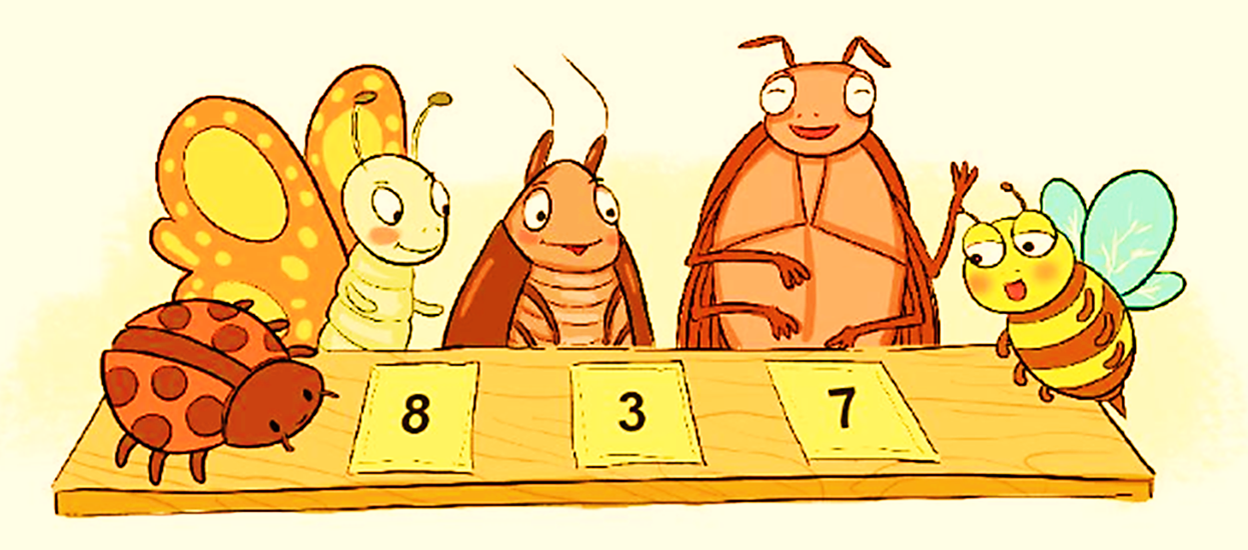 [Speaker Notes: GV linh hoạt tổ chức hoạt động]
Dặn dò:
             -  Xem lại bài đã học
             -  Hoàn thành vở bài tập 
             - Chuẩn bị bài: Dài hơn, 
	       ngắn hơn trang 28